The United Kingdom
Vocabulary
lowland
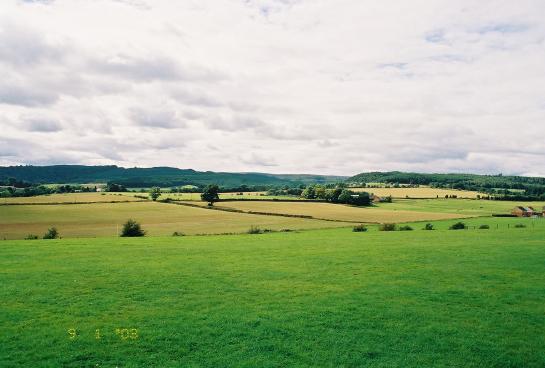 highland
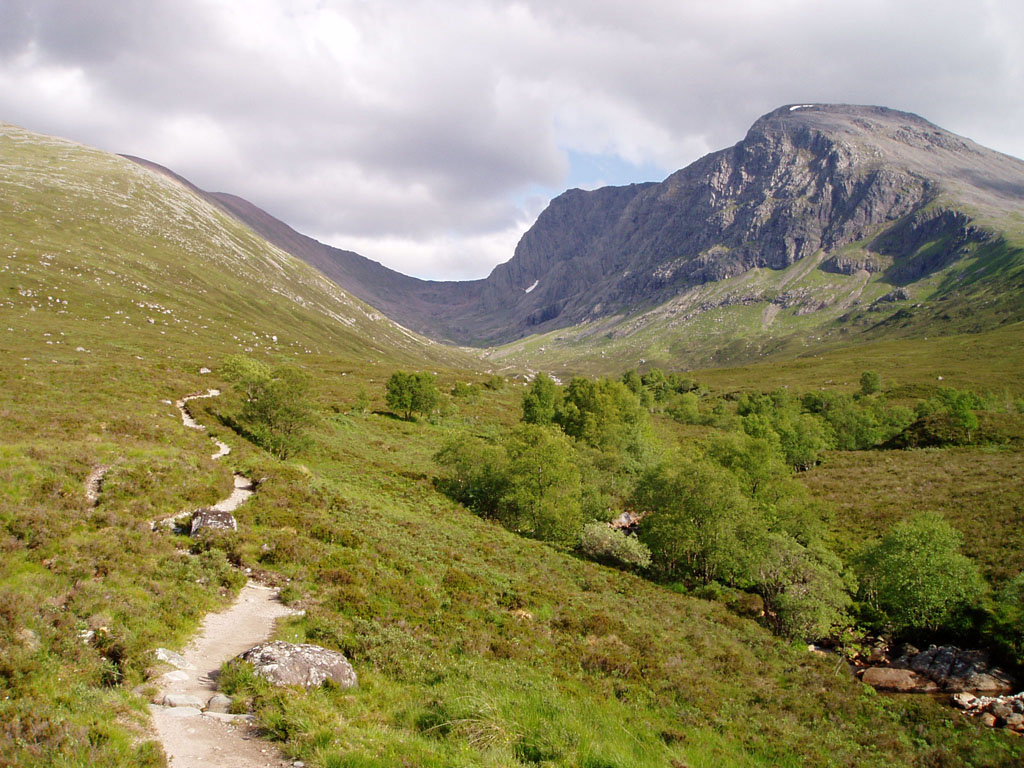 House of commons
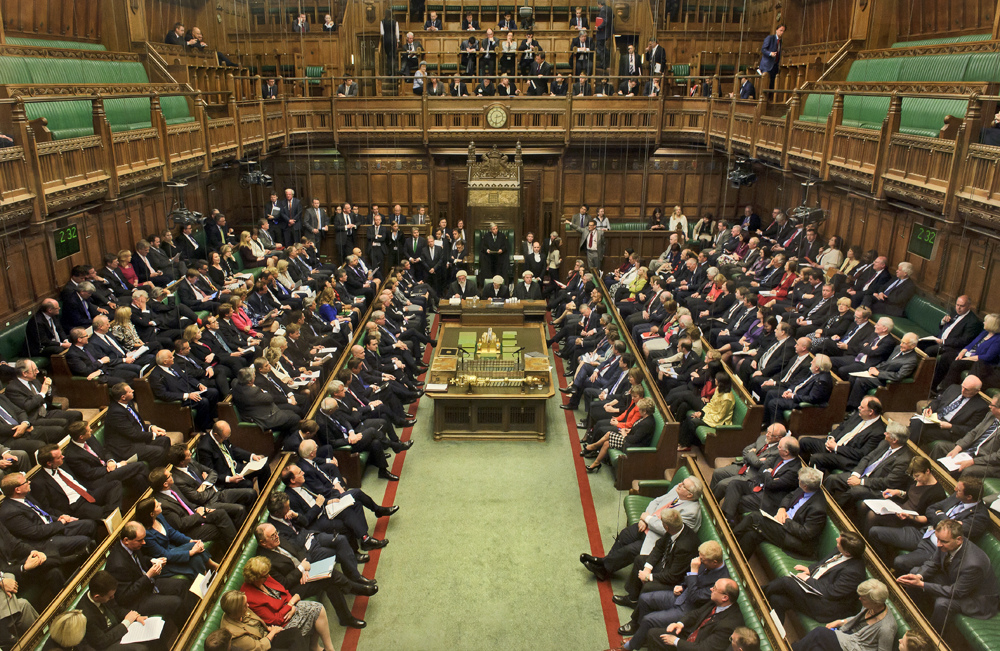 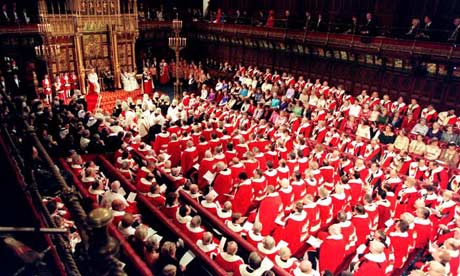 House of lords
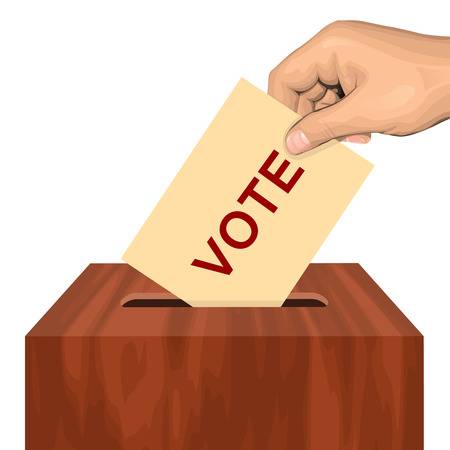 To elect
monarch
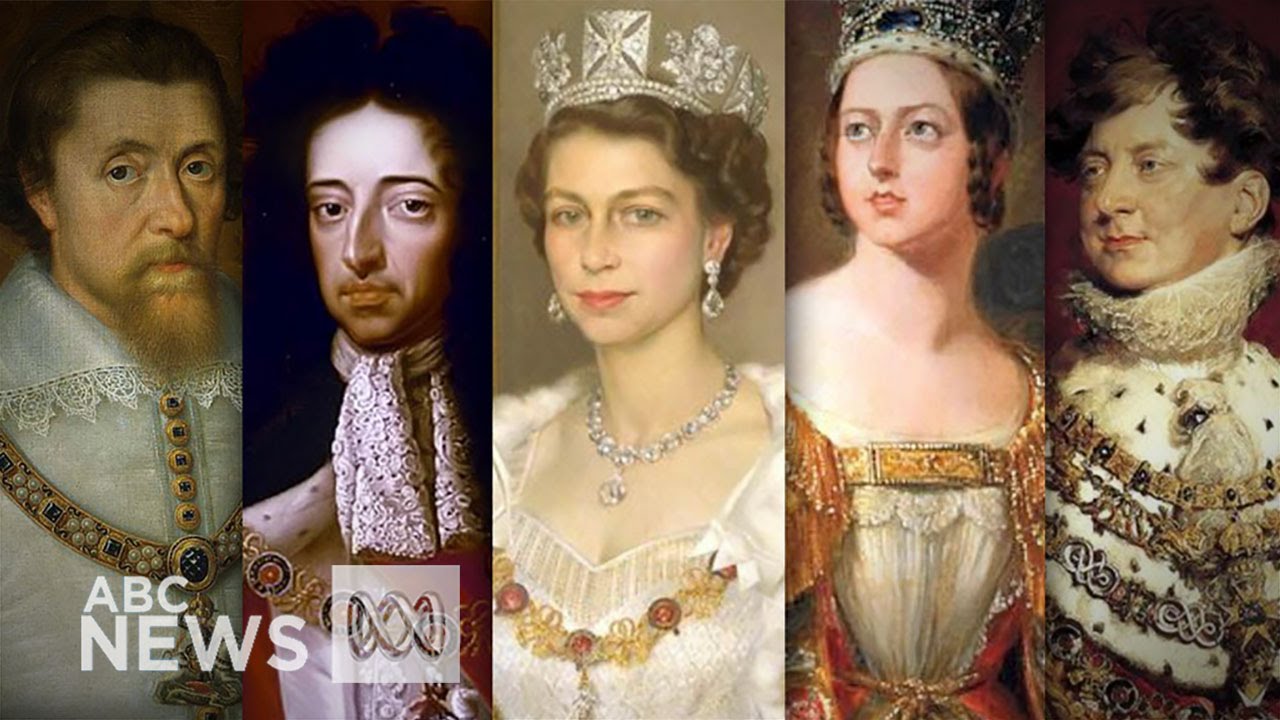 to surround
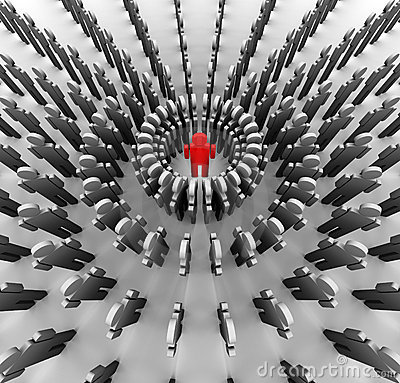 to crown
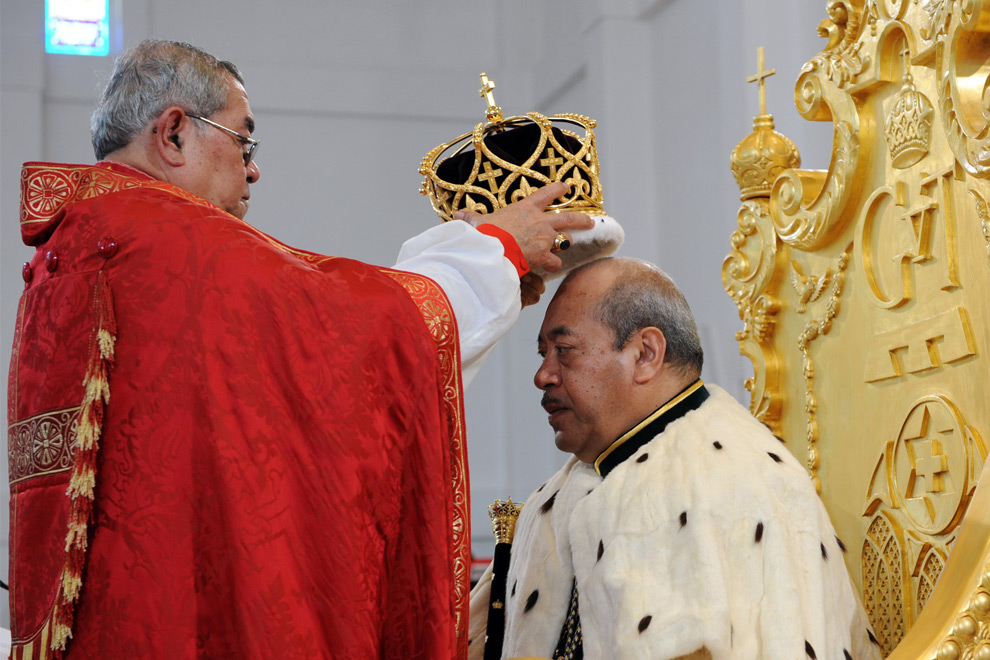 navigable
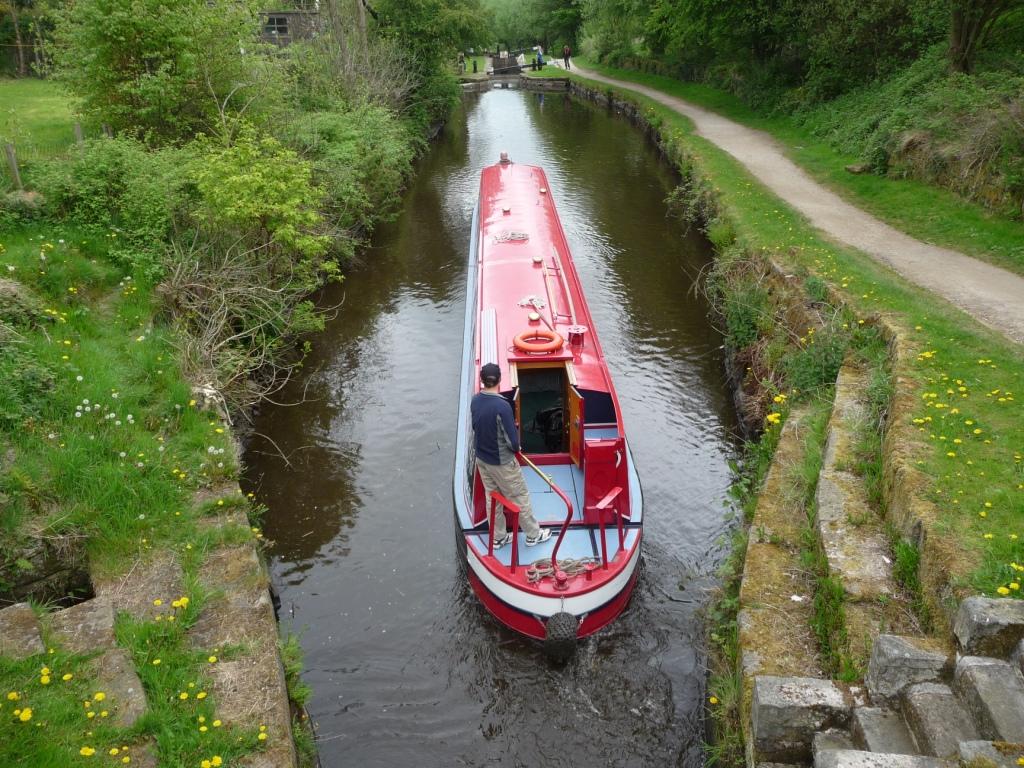 left?
right?
or
lowland
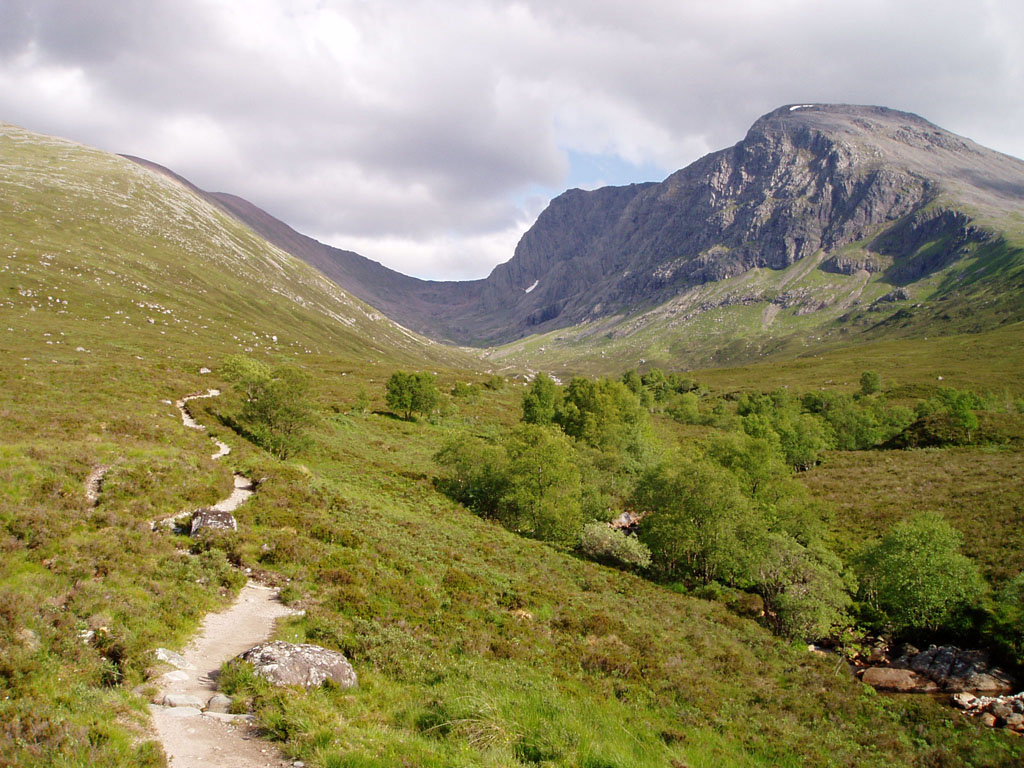 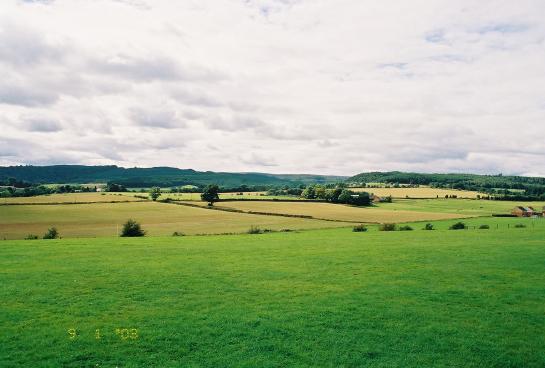 highland
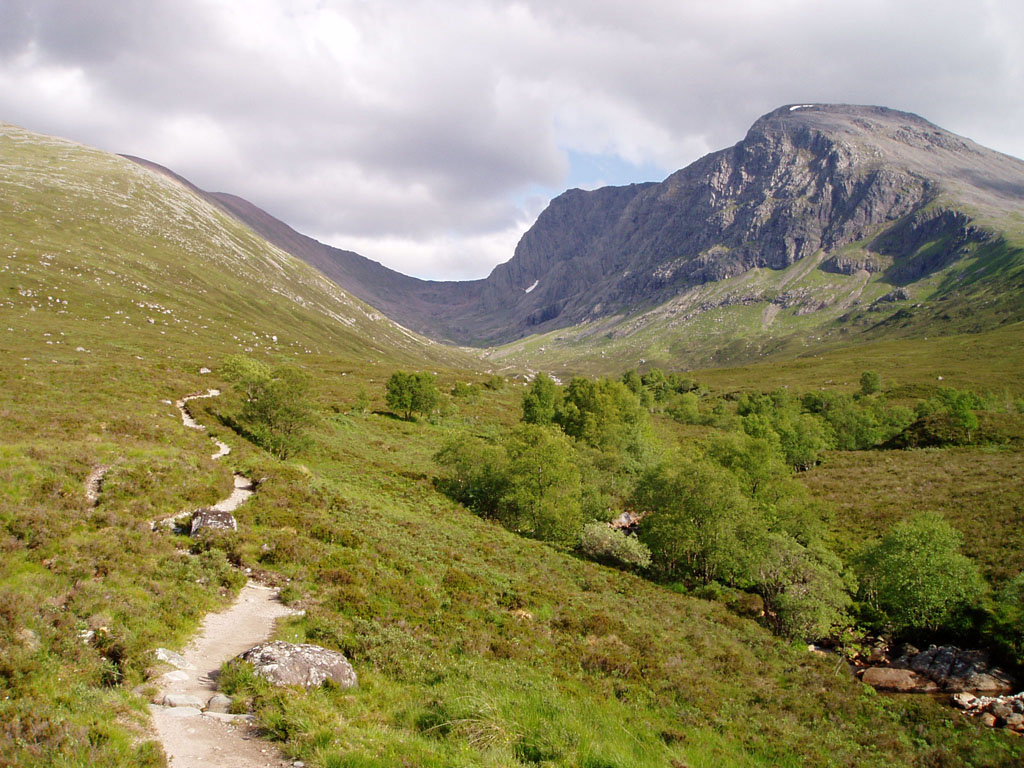 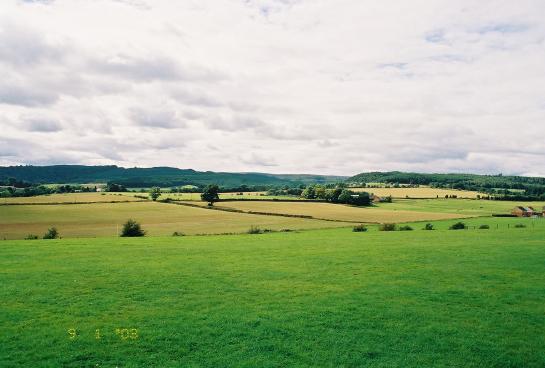 house of commons
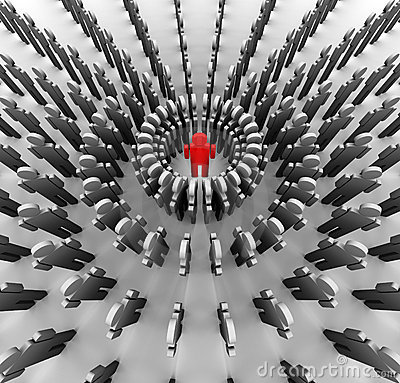 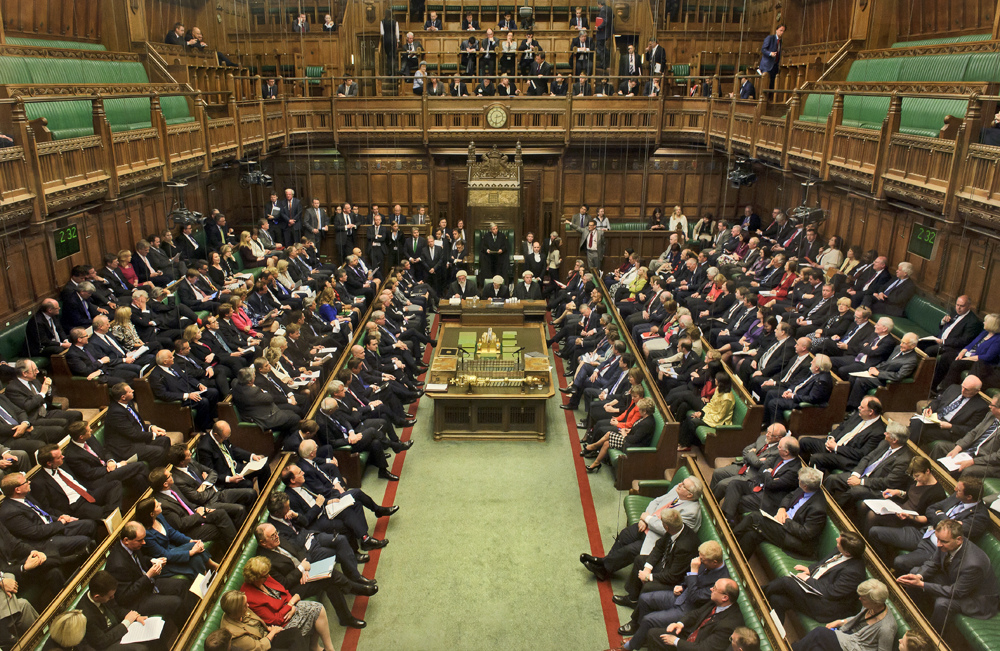 house of lords
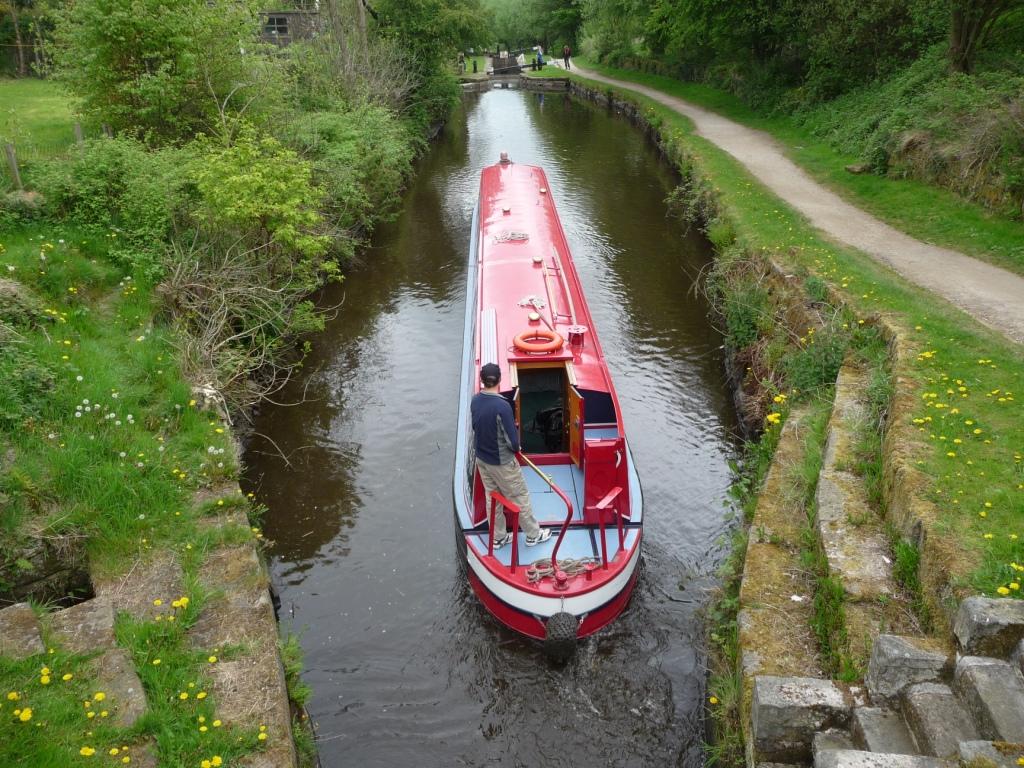 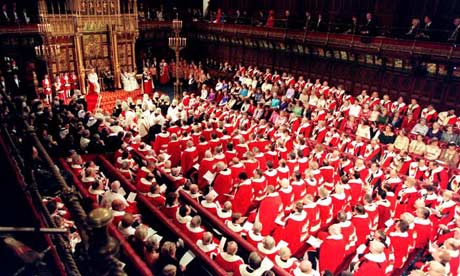 to surround
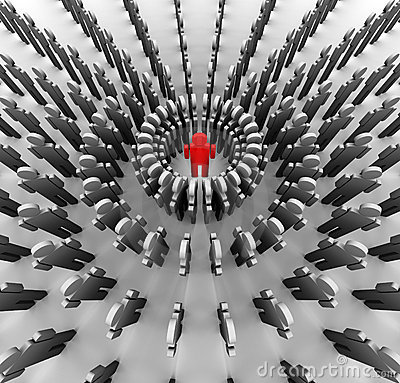 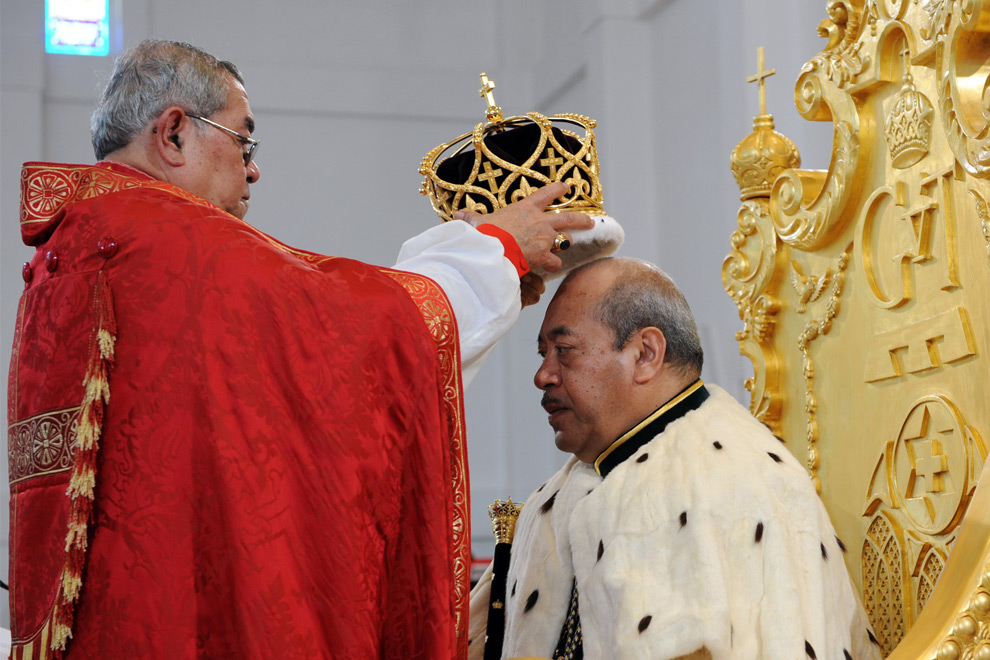 monarch
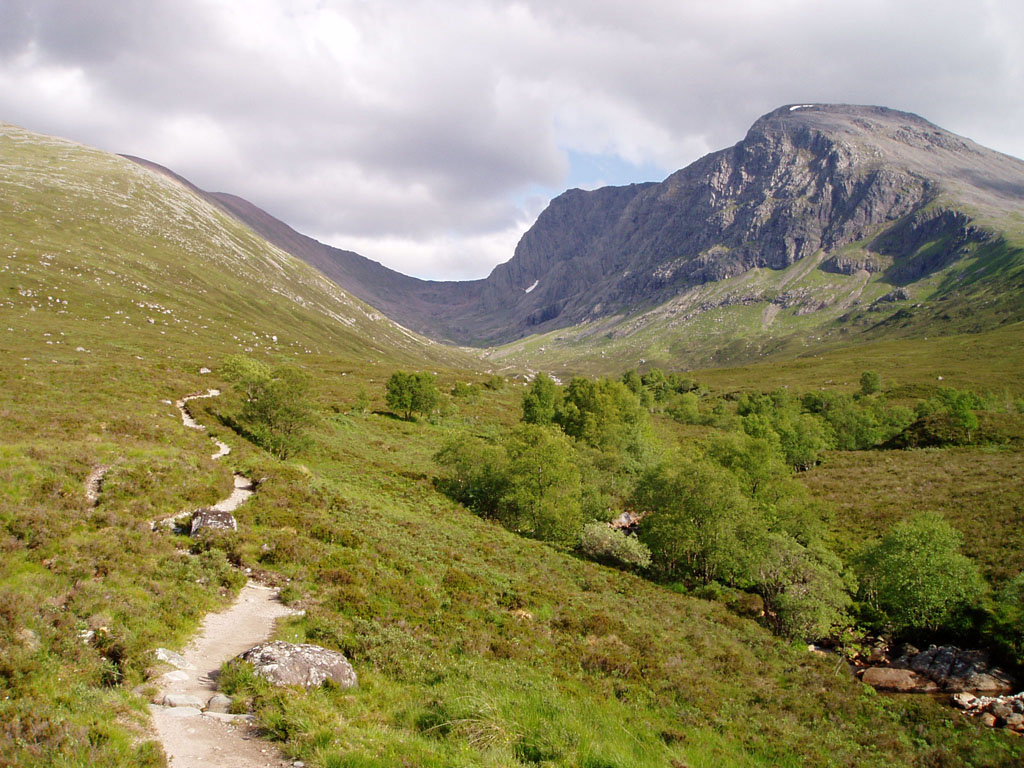 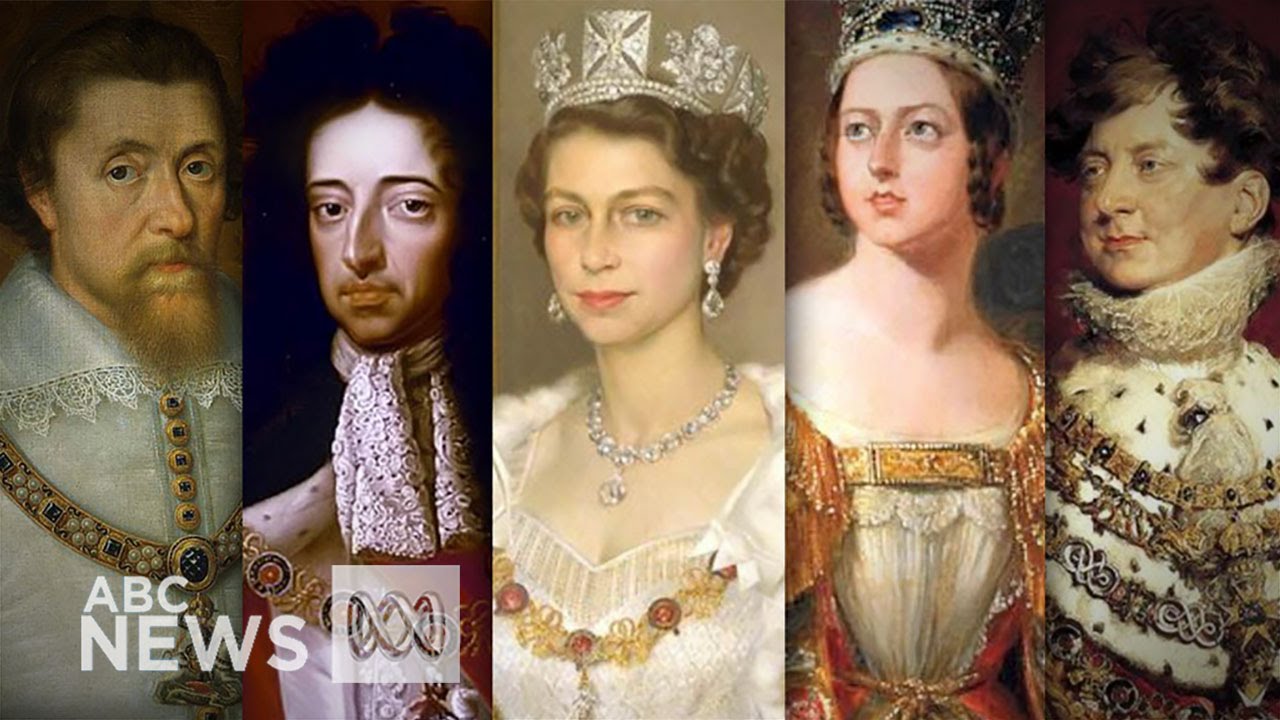 navigable
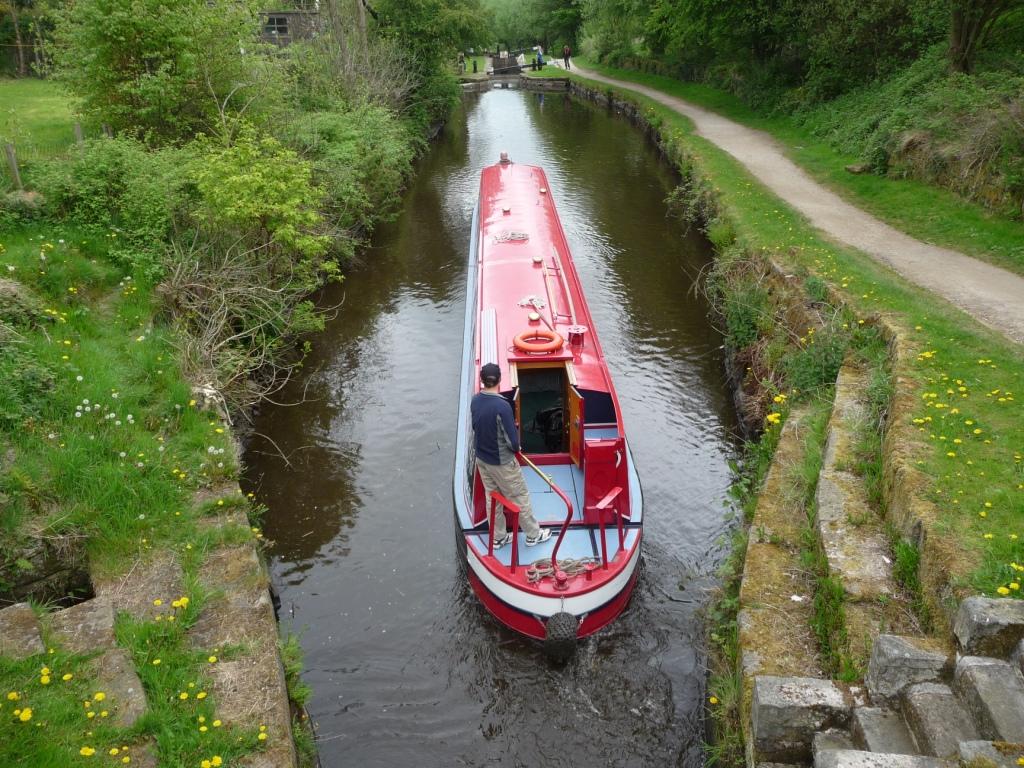 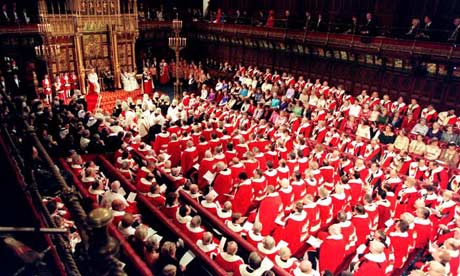 to crown
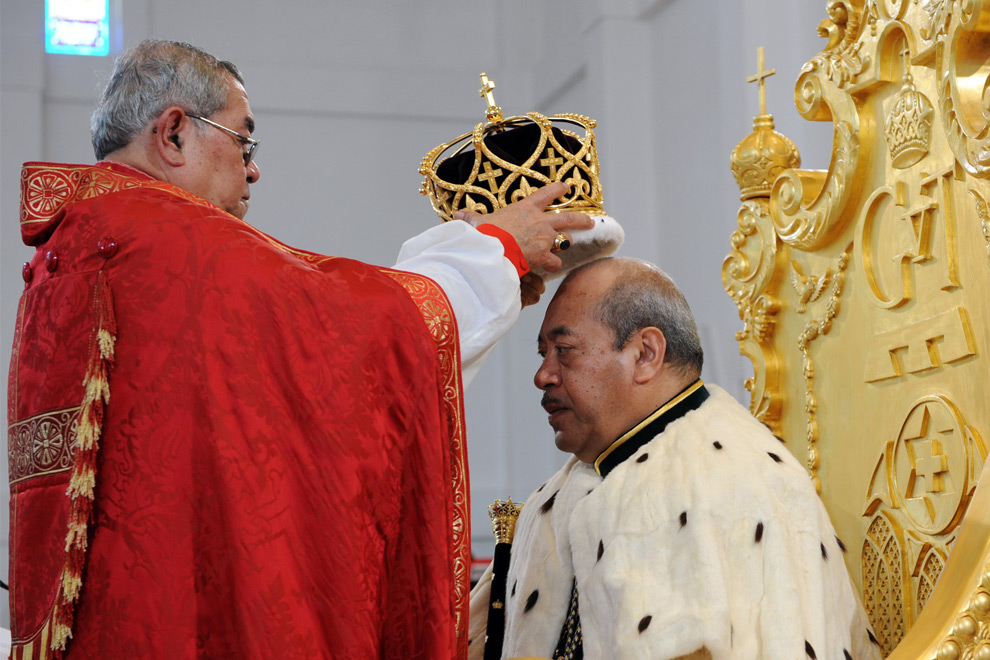 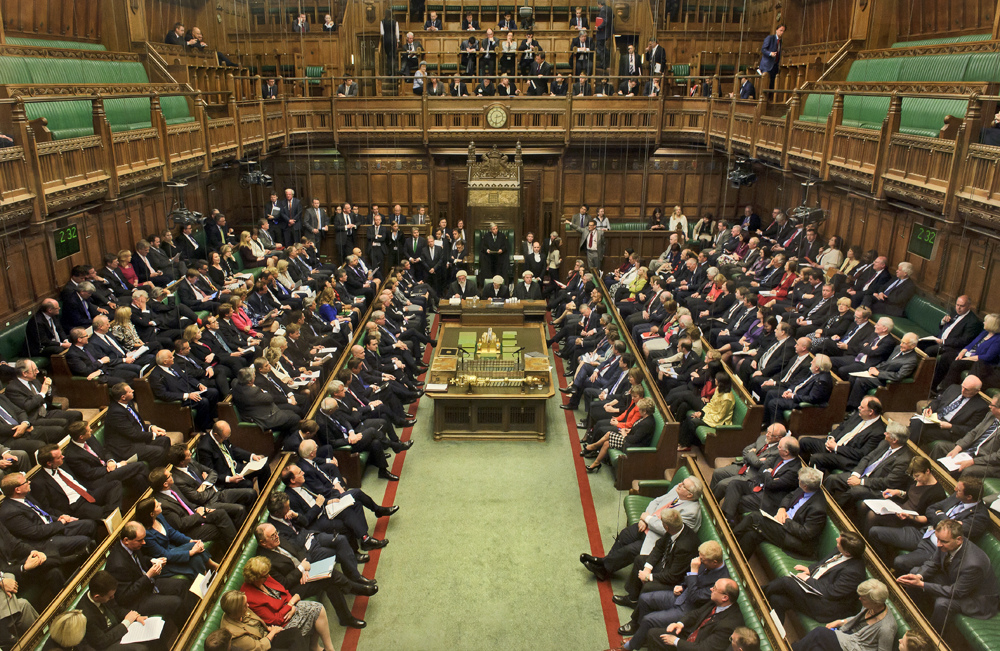 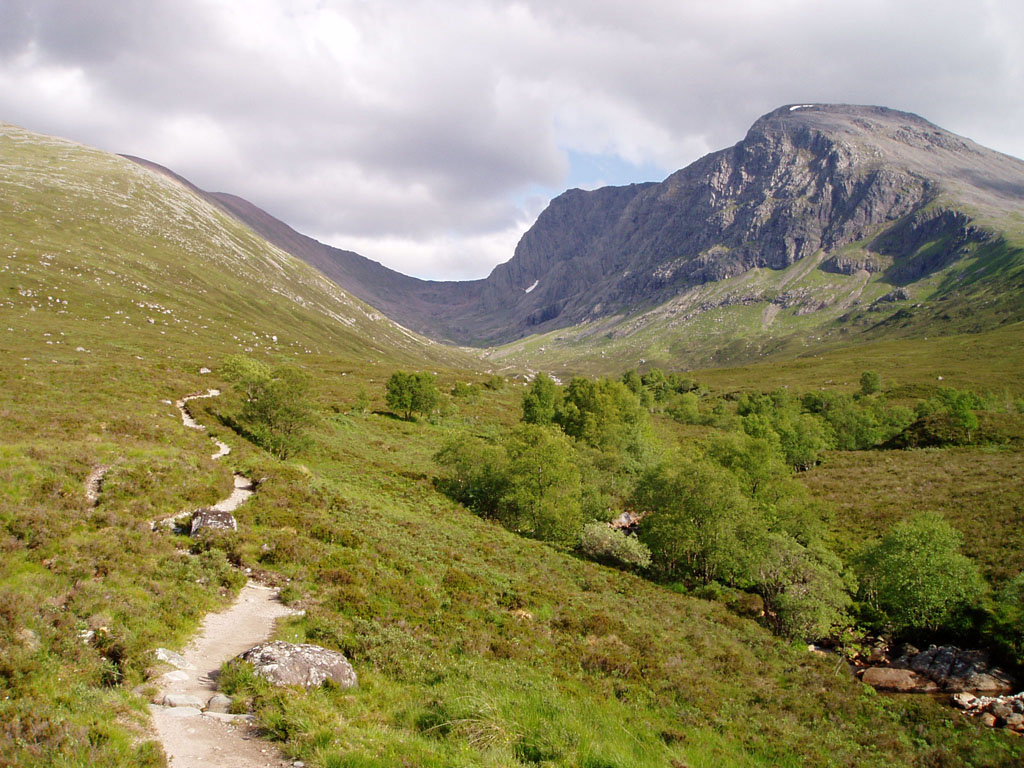 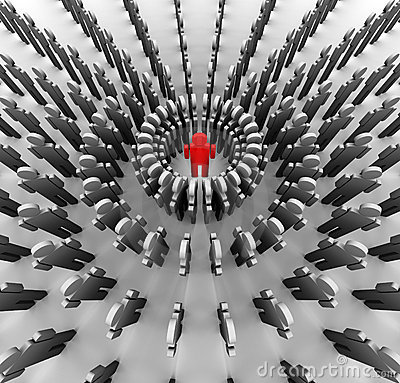 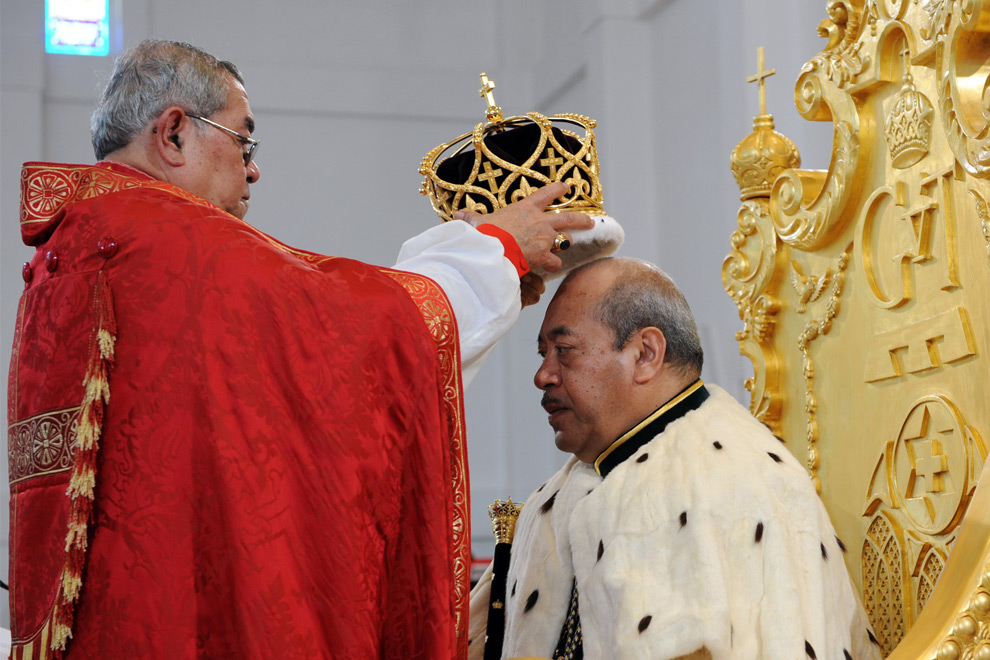 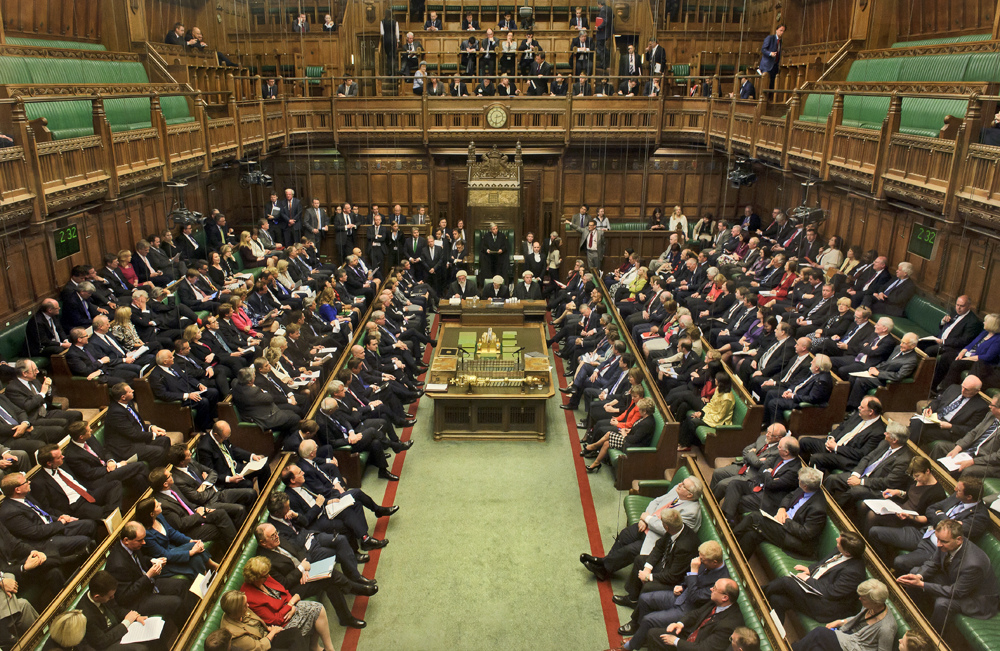 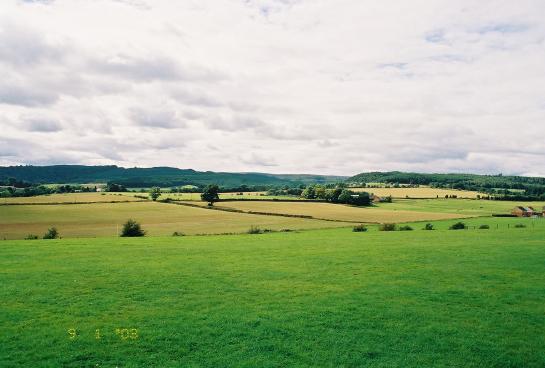 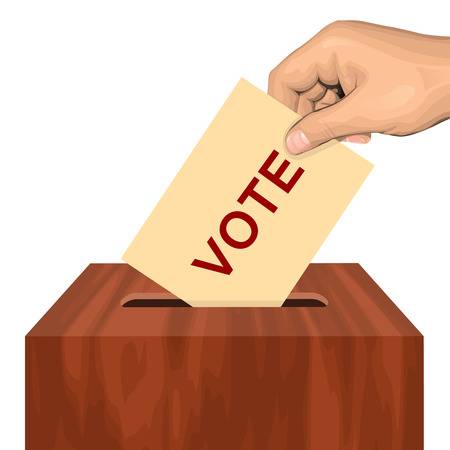 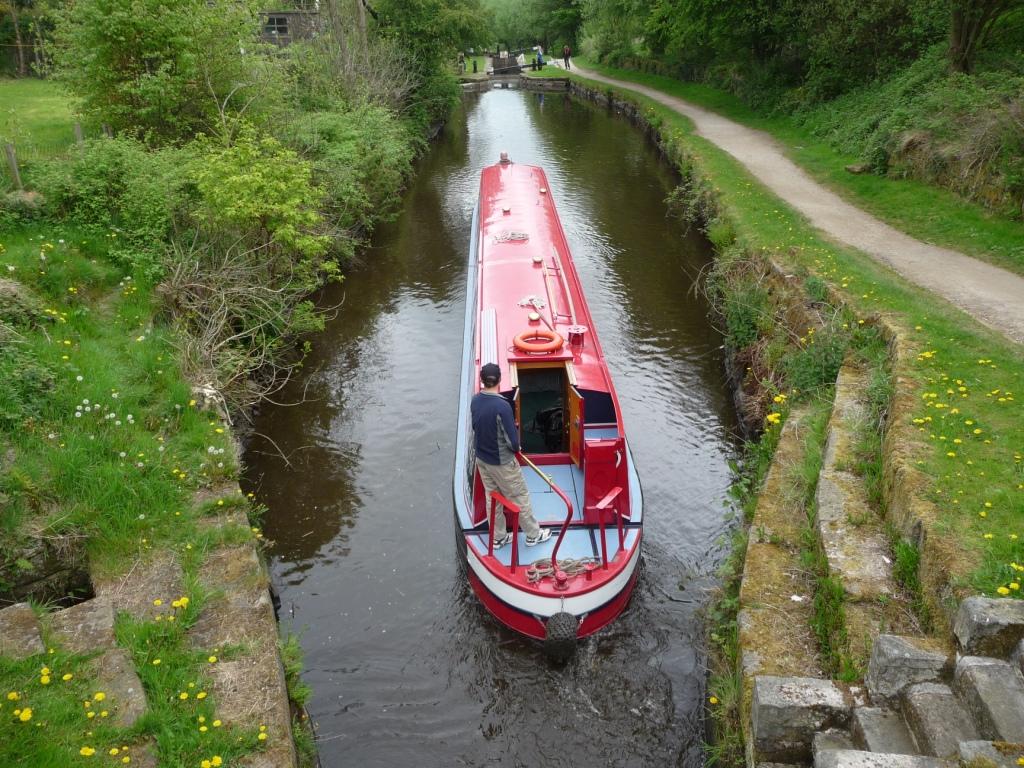 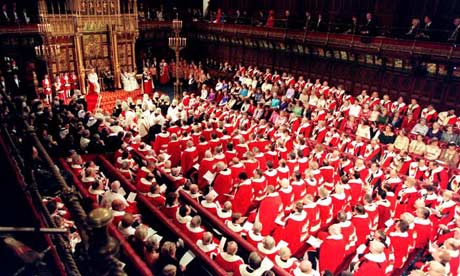 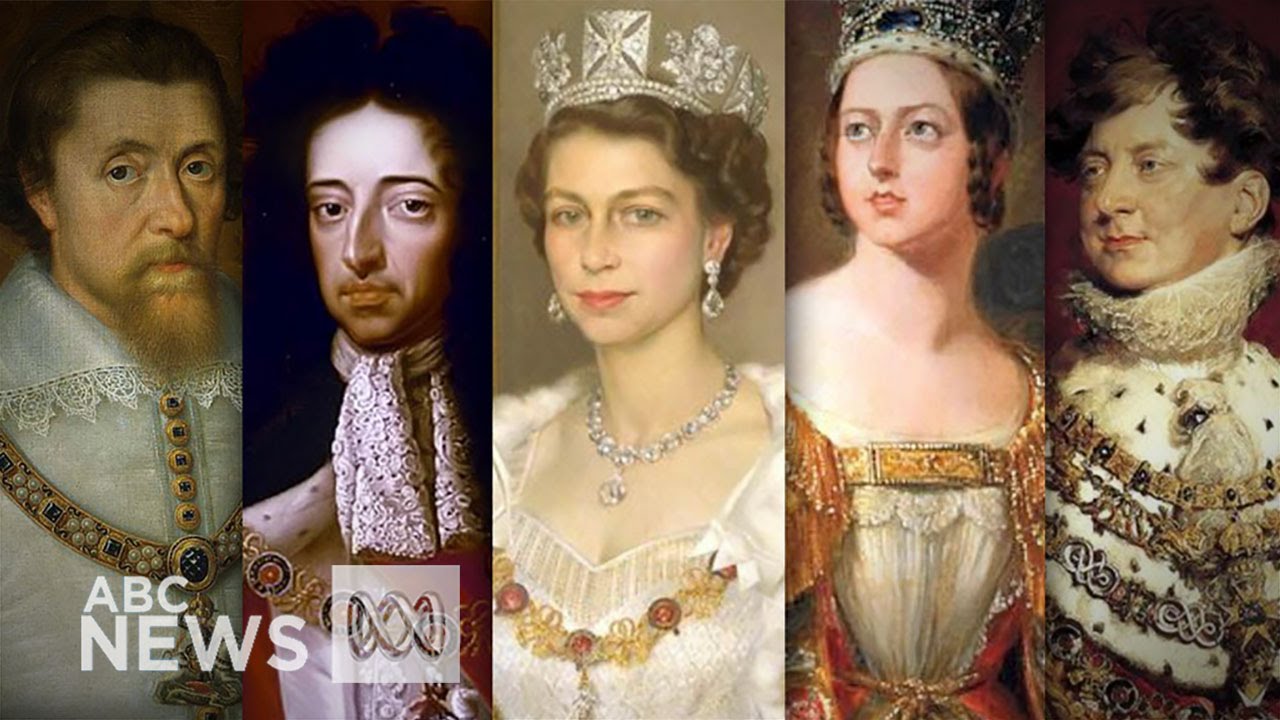 Good Job!!
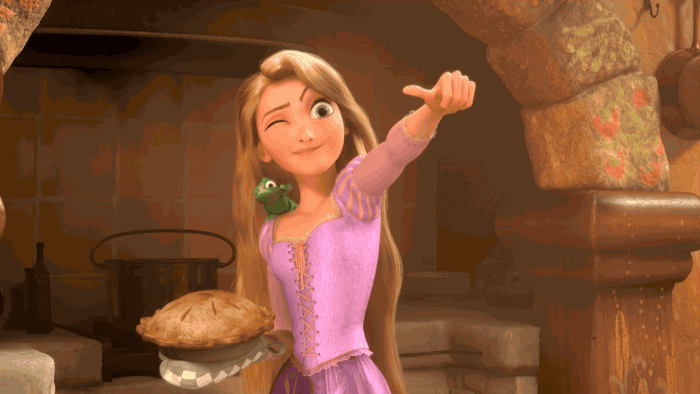 Select from the text:
Say True or False:
The English Channel separates Great Britain from the European continent.
The Strait of Dover is widest part of the English Channel.
The population of the UK is 66.2 million people.
The largest country in the UK is Scotland with a population of over 53 million people.
The Thames is the longest river in England.
The Thames is not navigable.
London is the capital of the UK and one of the most important seaports in the world.
Answer the questions about the text:
What is the official name of the UK?
What countries make up Great Britain?
What countries make up the UK?
What are some of the most important cities from England? 
What is Northern England famous for?
What is the birthplace of William Shakespeare?
What two cities are famous for their universities?
The United Kingdom
The United Kingdom
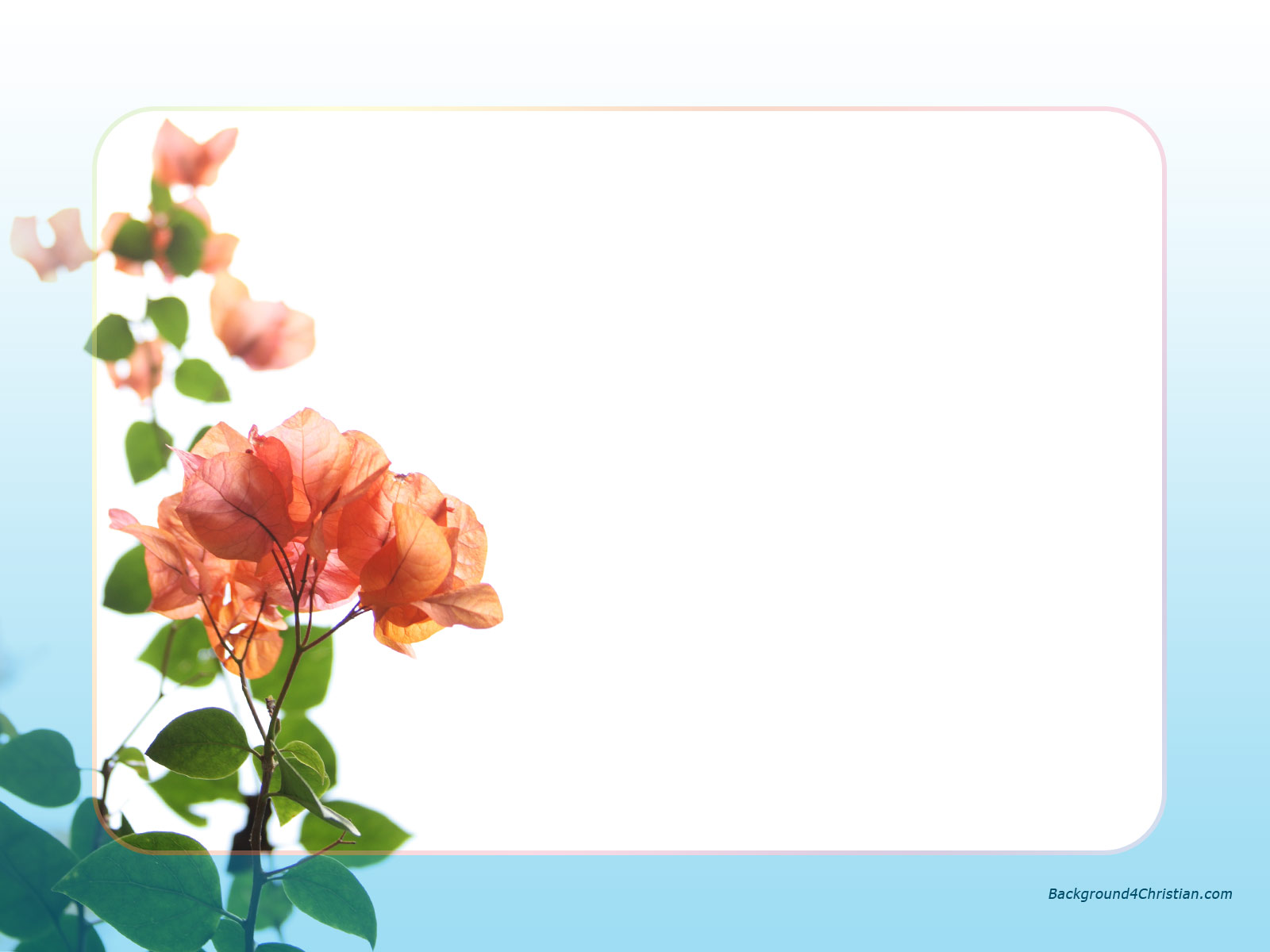 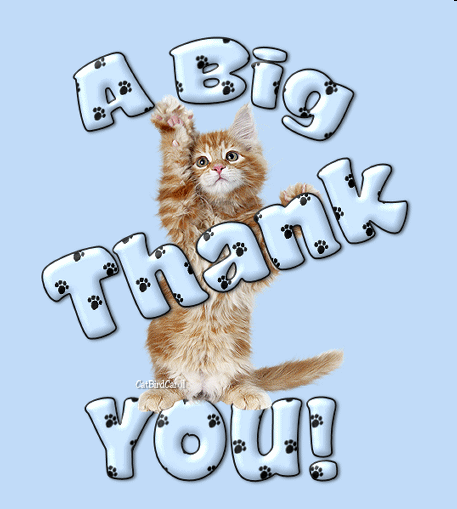 Goodbye!!!